Ohlašovací povinnost distributorů / dovozců
Mgr. Petra Remešová
Sekce regulace zdravotnických prostředků
16.04.2025
Systémy v oblasti regulace zdravotnických prostředků
Systémy používané v ČR – stav do spuštění EUDAMED povinně
Systémy používané v ČR – stav do spuštění EUDAMED povinně
Data o hospodářských subjektech / prostředcích
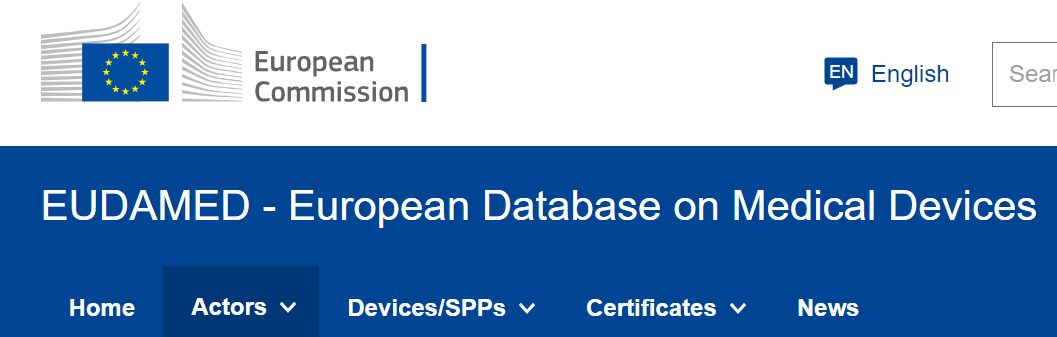 Povinný EUDAMED
16.04.2025
[Speaker Notes: V oblasti regulace ZP se využívají v tento okamžik 2 systémy na národní úrovni a to z důvodu zpoždění EK při spouštění evropské databáze EUDAMED, ktrá se del MDR/IVDR má stát jednotným zdrojem informací o ZP a subjektech. ISZP již vyplývá z ZoZP, nicméně mělo být napojeno na EUDamed a poživíat data o ZP a subjektech. V tento okamžik jsou někdteé procesy nastaveny dle přechodných ustanovení ZoZP. Používá se pro hlášení DIS,SER,VYR, což původně bylo v RZPRO odkud byly ohlášené činnosti migrované.]
Systémy v oblasti regulace zdravotnických prostředků
Informace na nových webových stránkách SÚKL
Informace na nových webových stránkách SÚKL
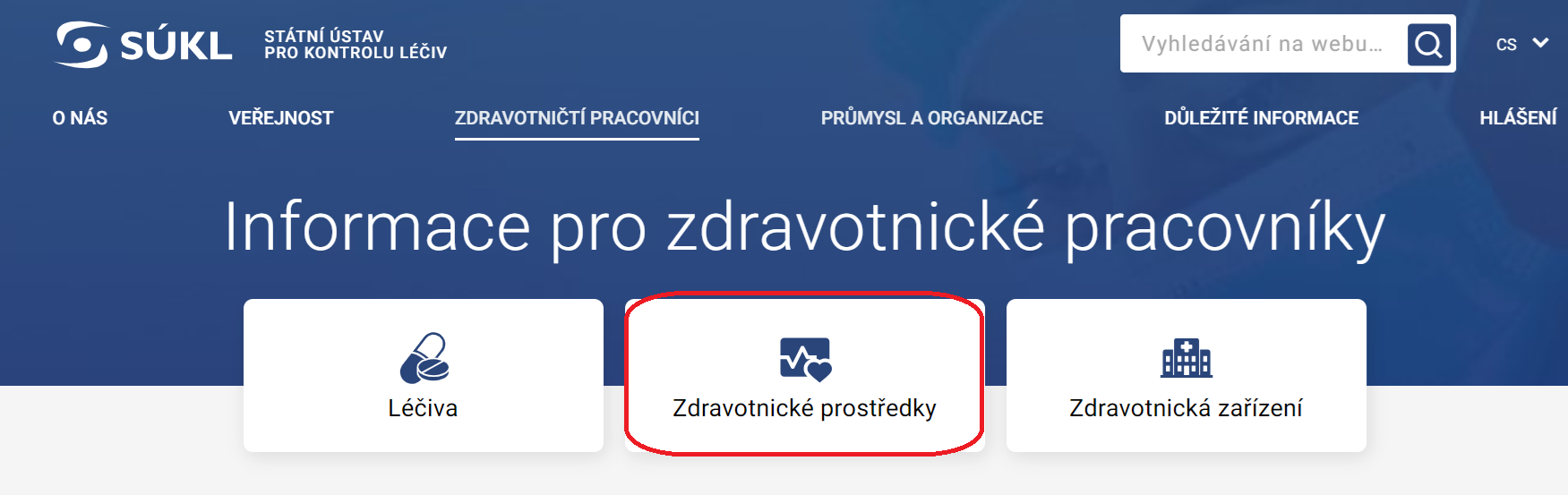 16.04.2025
Systémy v oblasti regulace zdravotnických prostředků
ISZP – aktuální info
ISZP – aktuální info
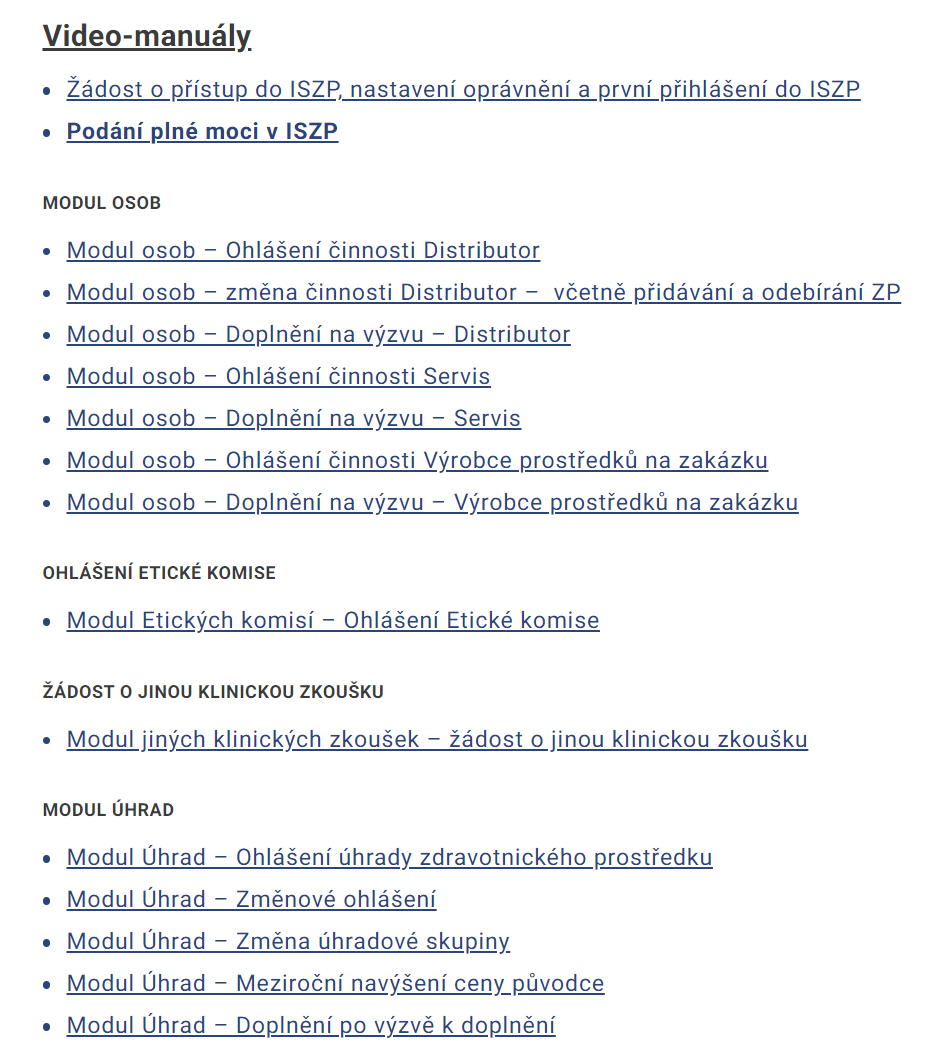 Informace na webových stránkách - https://sukl.gov.cz/
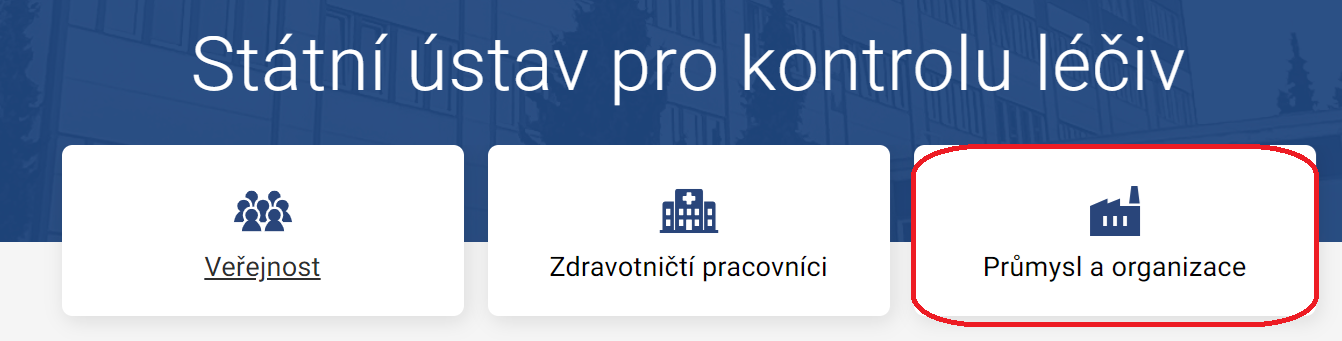 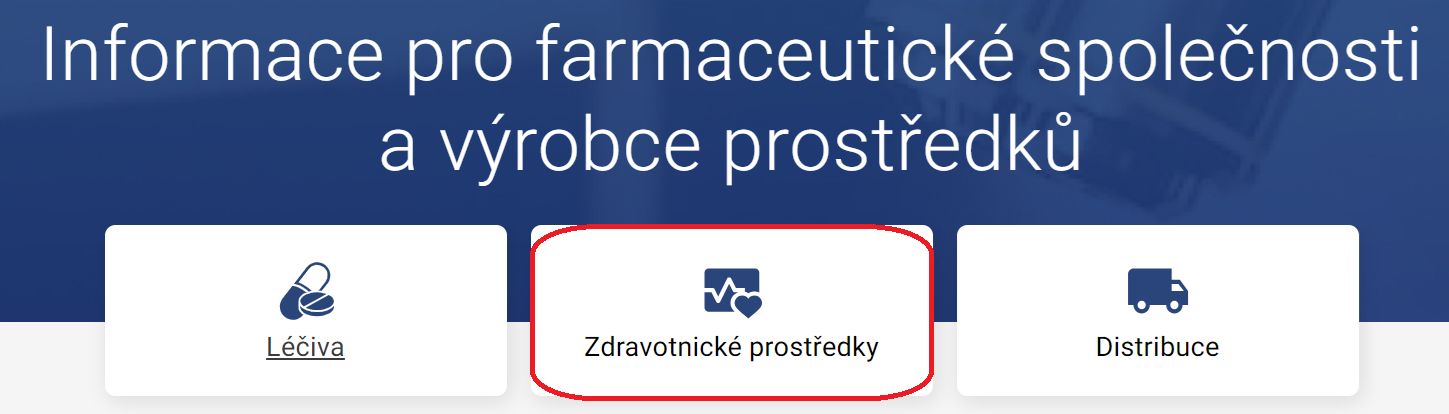 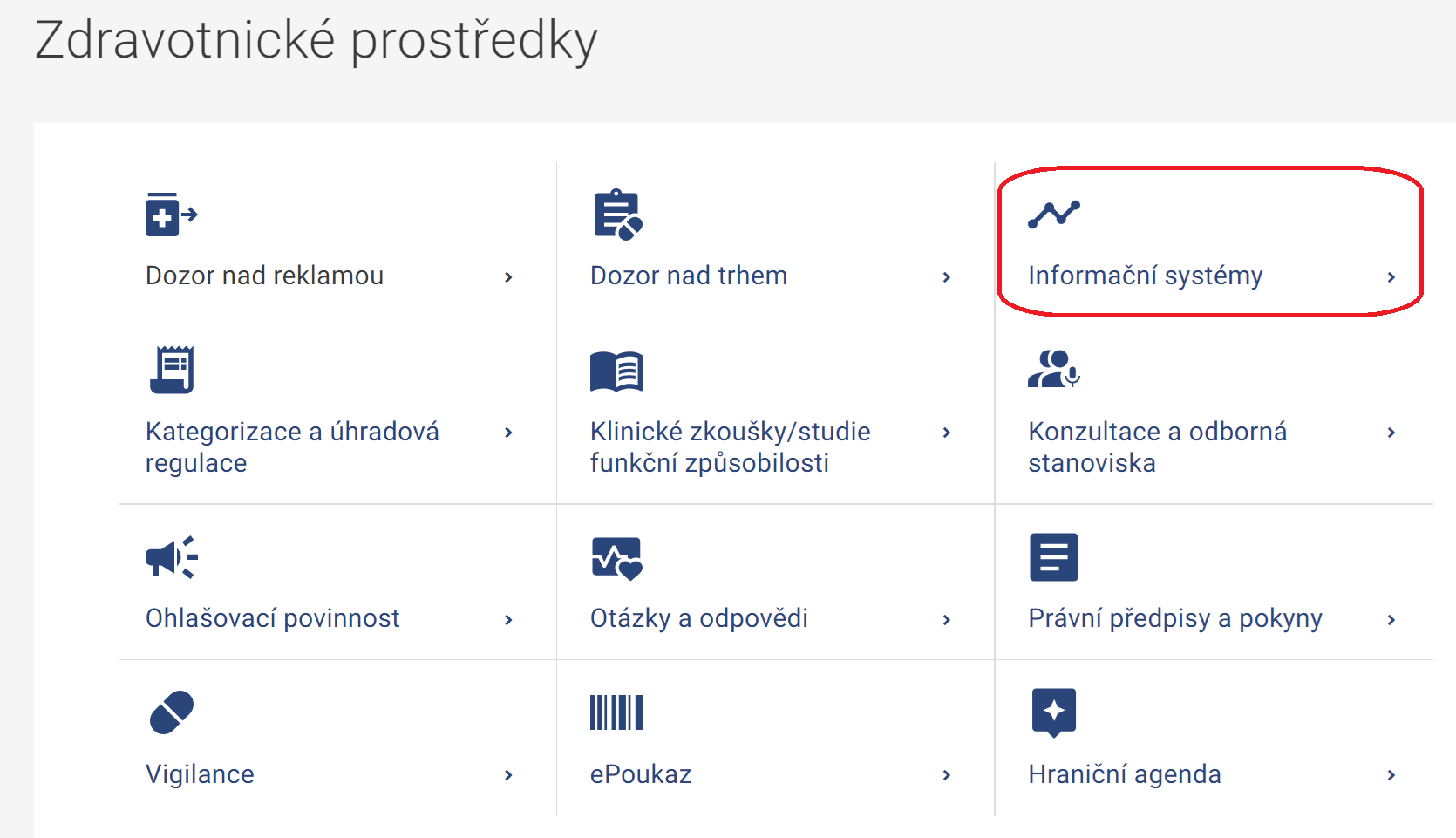 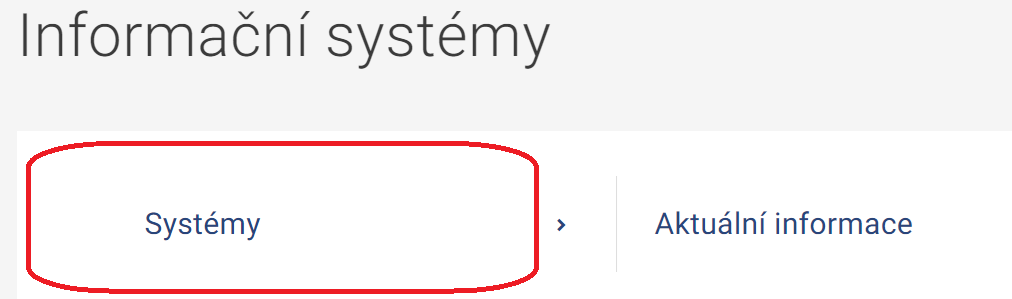 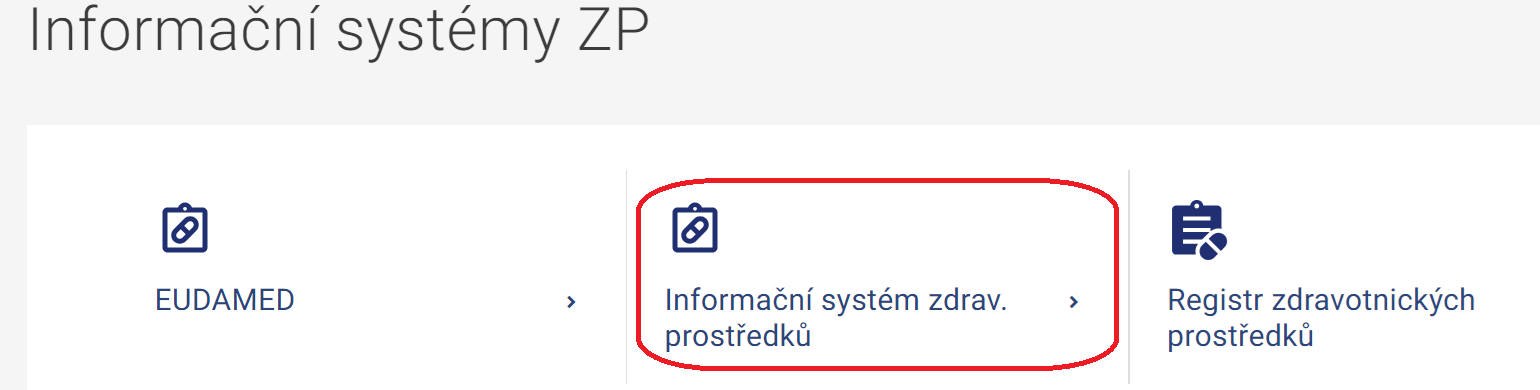 16.04.2025
[Speaker Notes: Veškeré informace týkající se ISZP najdete na internetových stránkách Ústavu. K xx říjnak byl spuštěn nový web a veškeré informace z niszp.cz tam byly přemístěn. Informace k ISZP najdete pod částí]
Systémy v oblasti regulace zdravotnických prostředků
Procesy modulu osoby dle zákona č. 375/2022 Sb. - distributor
Procesy modulu osoby dle zákona č. 375/2022 Sb. - distributor
Ohlášení činnosti – správní poplatek 3000 Kč (§23)
Změnové ohlášení – (DIS – ohlášení prostředku) (§ 25 odst. 1)
Potvrzení správnosti údajů (§ 25 odst. 2)
Výzva k nápravě údajů v případě nesouladu dat – reakce změnové ohlášení ve stanovené 
      lhůtě (§24 odst. 3)
Obnovení činnosti – správní poplatek 1500 Kč (§ 25 ods. 3)
Výmaz činnosti (§24 odst.2)
Notifikace zdravotnického prostředku
Platnost zdravotnického prostředku – žádost o prodloužení platnosti
16.04.2025
Systémy v oblasti regulace zdravotnických prostředků
ISZP – aktuální stav
ISZP – aktuální stav
Potvrzení správnosti údajů – 3. 2. 2025 odcházel notifikační email upozorňující na konec platnosti činnosti za 30 dní

Pokud ve lhůtě nebyla potvrzena správnost údajů nebo podána změna – Oznámení o zneplatnění činnosti

Pokud údaje nebyly v pořádku – vydána Výzva k nápravě údajů (lhůta pro podání změnového ohlášení)

V případě nereagování ve lhůtě – Rozhodnutí o výmazu činnost

Obnovení činnosti – 6 měsíců od zneplatnění ( 1 500 Kč)
16.04.2025
Systémy v oblasti regulace zdravotnických prostředků
Přebalování / přeznačování
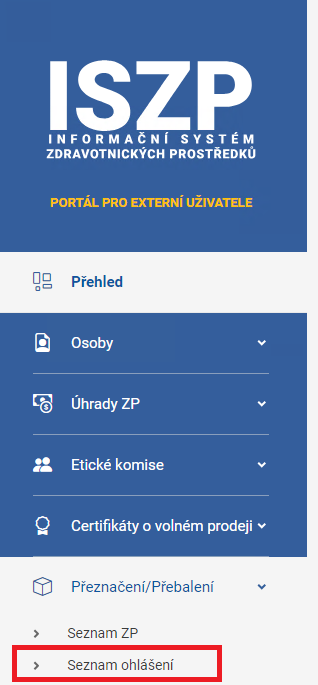 Přebalování / přeznačování
Čl. 16 odst. 4 MDR / IVDR
Nejpozději 28 dní předtím, než je přeznačený či přebalený prostředek dodán na trh, informují distributoři či dovozci provádějící některou z činností uvedených v odst. 2 písm. a) a b) výrobce a příslušný orgán členského státu, ve kterém zamýšlejí prostředek dodat na trh, o tom, že chtějí dodávat na trh přeznačený či přebalený prostředek, a na požádání poskytnou výrobci a příslušnému orgánu vzorek či maketu přeznačeného nebo přebaleného prostředku, včetně veškerých přeložených označení a návodů k použití. V rámci stejného období 28 dní předloží distributor nebo dovozce příslušnému orgánu certifikát vydaný oznámeným subjektem jmenovaným pro typ prostředků, na který se vztahují činnosti uvedené v odst. 2 písm. a) a b), potvrzující, že jejich systém řízení kvality odpovídá požadavkům stanoveným v odstavci 3.

§ 7 odst. 5 zákona č. 375/2022 Sb.
Informace podle čl. 16 odst. 4 nařízení o zdravotnických prostředcích nebo podle čl. 16 odst. 4 nařízení o diagnostických zdravotnických prostředcích in vitro podávají distributoři nebo dovozci Ústavu prostřednictvím Informačního systému zdravotnických prostředků.
16.04.2025
Systémy v oblasti regulace zdravotnických prostředků
Nejčastější chyby v ISZP
Nejčastější chyby v ISZP
Žádost o přístup
Není doloženo oprávnění jednat za společnost
Není nastaven účet v externích identitách – certifikát a oprávněné osoby
Žádost o plnou moc
Není doložen originál plné moci
Není nahrán scan originálu v žádosti v ISZP
Modul osob
Hromadný import – není uloženo ve formátu UTF-8
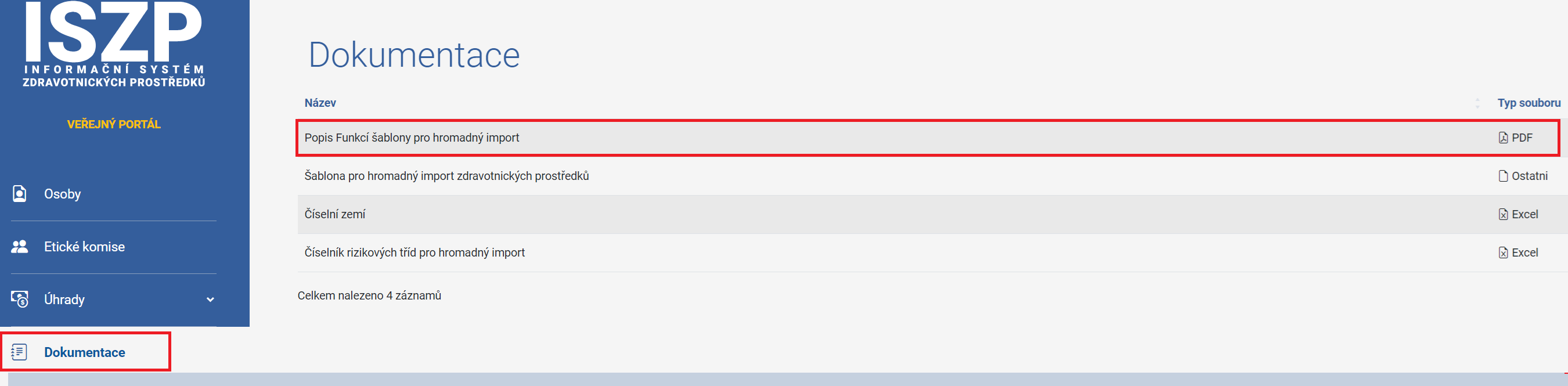 16.04.2025
Systémy v oblasti regulace zdravotnických prostředků
RZPRO – dovozce
RZPRO – dovozce
Ohlášení činnosti – na 5 let, nutnost prodloužení
Notifikace prostředku – na 5 let, nutnost prodloužení
Posouzení shody dle MDR/IVDR – žádost o změnu notifikace
Návod k použití

Jak poznám, že výrobce uvádí prostředek na trh v souladu s přechodnými ustanoveními MDR/IVDR tzn. že je legacy device?
16.04.2025
Systémy v oblasti regulace zdravotnických prostředků
Doložení splnění podmínek pro uvádění na trh legacy devices – přechodná ustanovení MDR/IVDR
Doložení splnění podmínek pro uvádění na trh legacy devices – přechodná ustanovení MDR/IVDR
Čestné prohlášení výrobce / zplnomocněného zástupce 
Prohlášení výrobce dle vzoru Manufacturer’s Declaration in relation to Regulation (EU) 2023/607 - MedTech Europe
„potvrzující dopis“ vydaný oznámeným subjektem, který doloží přijetí žádosti výrobce o posouzení shody a uzavření písemné dohody md_confirmation-letter-2023-607-nbcg.docx
Kopie dokumentů (uzavřená dohoda s oznámeným subjektem, podané žádosti apod.)

MDCG dokumenty – otázky a odpovědi
Q&A – Prodloužení přechodného období MDR a odstranění lhůt pro doprodej 592008f6-3456-4afb-a13a-733a87da1b00_en (ČJ verze mdr_proposal_extension-q-n-a_původní dokument062023.pdf)
Q&A - Prodloužení přechodného období IVDR dfd7a1c6-f319-4682-9bac-77bef1165818_en
16.04.2025
Systémy v oblasti regulace zdravotnických prostředků
EUDAMED - spuštění
EUDAMED - spuštění
Nařízení Evropského parlamentu a Rady (EU) 2024/1860 ze dne 13. června 2024, kterým se mění nařízení (EU) 2017/745 a (EU) 2017/746, pokud jde o postupné zavádění databáze Eudamed, povinnost informovat v případě přerušení nebo ukončení dodávek a přechodná ustanovení pro některé diagnostické zdravotnické prostředky in vitro
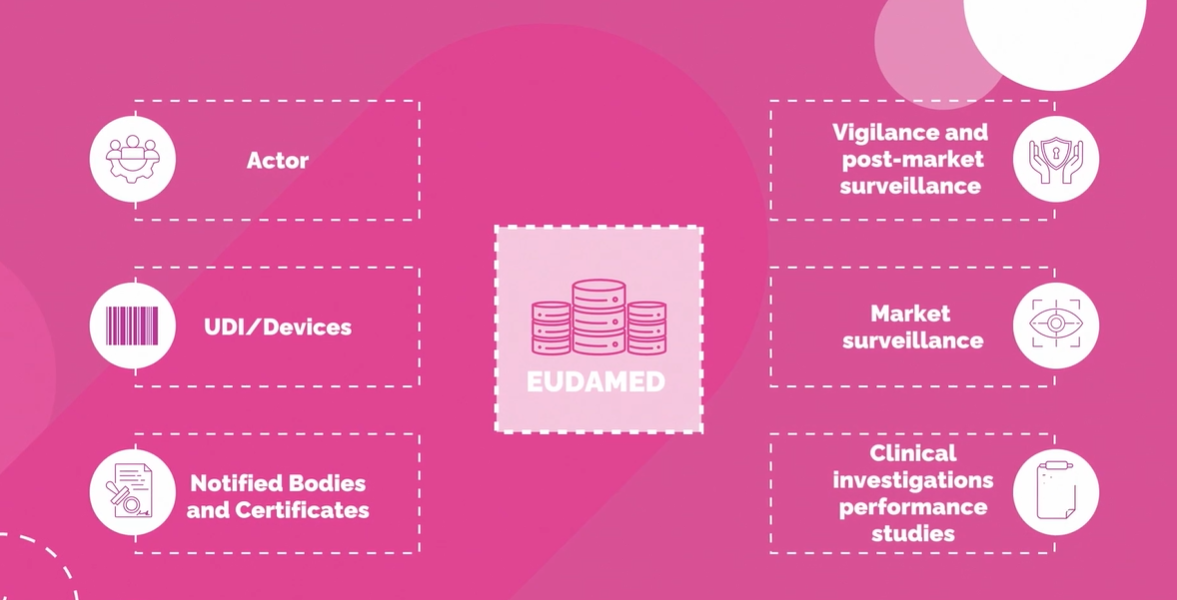 16.04.2025
Systémy v oblasti regulace zdravotnických prostředků
EUDAMED – časový harmonogram spuštění
EUDAMED – časový harmonogram spuštění
16.04.2025
Systémy v oblasti regulace zdravotnických prostředků
Harmonogram spuštění modulů ACT/UDI/CERT/MS
Harmonogram spuštění modulů ACT/UDI/CERT/MS
Netýká se modulu VIG
16.04.2025
Systémy v oblasti regulace zdravotnických prostředků
Klíčové milníky spouštění EUDAMED
Klíčové milníky spouštění EUDAMED – plán Evropské komise
1. 7. 2025 – oznámení o spuštění plně funkčního EUDAMED v Úředním věstníku EU
1. 1. 2026 – povinné použití EUDAMED – Actors/UDI/Certifikáty/Dozor nad trhem
1. 1. 2026 – oznámení o spuštění modulu Vigilance v Úředním věstníku EU
1. 7. 2026 – povinné použití Vigilančního modulu
16.04.2025
[Speaker Notes: Od zveřejnění v úředním věstníku běží lhůta 6 měsíců pro povinné použití eudamadu.]
Systémy v oblasti regulace zdravotnických prostředků
Registrační povinnost hospodářských subjektů
Registrační povinnost hospodářských subjektů – Dovozce
Registrace hospodářských subjektů již může probíhat

Do 6 měsíců od oznámení v Úředním věstníku zaregistrovat subjekt – získat SRN– do 1. 1. 2026

Žádost o SRN bude zpoplatněna správním poplatkem ve výši 3000 Kč až od okamžiku povinného použití EUDAMED

Žádost o SRN validuje příslušný orgán – SÚKL
Prohlášení o odpovědnosti za bezpečnost informací – nutný podpis osoba oprávněné jednat za společnost
DIČ, číslo EORI, vnitrostátní obchodní rejstřík – v ČR povinné
16.04.2025
Systémy v oblasti regulace zdravotnických prostředků
Modul Actors (aktéři) - procesy
Modul Actors (aktéři) - procesy
Dovozce označuje výrobce mimo EU, jejichž ZP uvádí na trh

Manage actor data (změny)
Create new version (vytvořit novou verzi)
DIČ, číslo EORI, vnitrostátní obchodní rejstřík – nelze měnit, nutná žádost na UDI helpdesk
Potvrzení správnosti údajů – 1x / rok nebo vytvoří aktér novou verzi


EK připravuje pravidla týkající se fúzí, koupí apod. - dopad na UDI
16.04.2025
Systémy v oblasti regulace zdravotnických prostředků
ISZP – změny související se spuštěním EUDAMED
ISZP – změny související se spuštěním EUDAMED
Ohlašovací povinnost distributorů
Výběr základního UDI-DI staženého z EUDAMED
Vložit určený účel v ČJ
Ohlašovací povinnosti osob provádějících servis
Výběr výrobce dle SRN
Možnost ručního vložení výrobce, který není v EUDAMED (např. zanikl)
Správní poplatek za přidělení SRN
Žádost v EUDAMED
Předpis platby generuje ISZP
16.04.2025
Systémy v oblasti regulace zdravotnických prostředků
ISZP – změny související se spuštěním EUDAMED
ISZP – změny související se spuštěním EUDAMED
Modul přebalení / přeznačení 
Prostředky se budou vybírat na úrovni základního UDI-DI
Žádost o certifikát o volném prodeji
Prostředky se budou vybírat na úrovni základního UDI-DI
16.04.2025
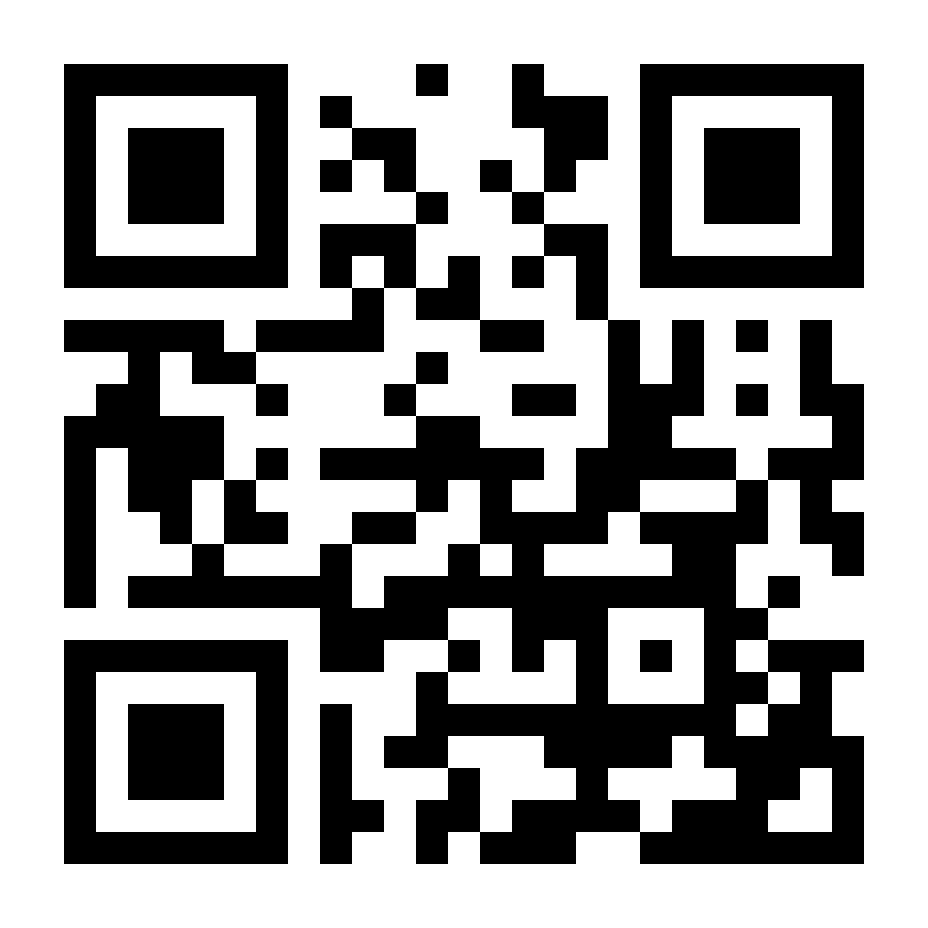 Dotazník spokojenosti:
Máte zkušenosti se SÚKL? 

Podělte se o ně s námi!

SÚKL se jako každá organizace snaží zlepšovat a rozvíjet poskytované služby.

Budeme proto rádi, když nám dáte zpětnou vazbu vyplněním následujícího dotazníku.
dotazník spokojenosti
Předem děkujeme za spolupráci a za čas věnovaný odpovědím.
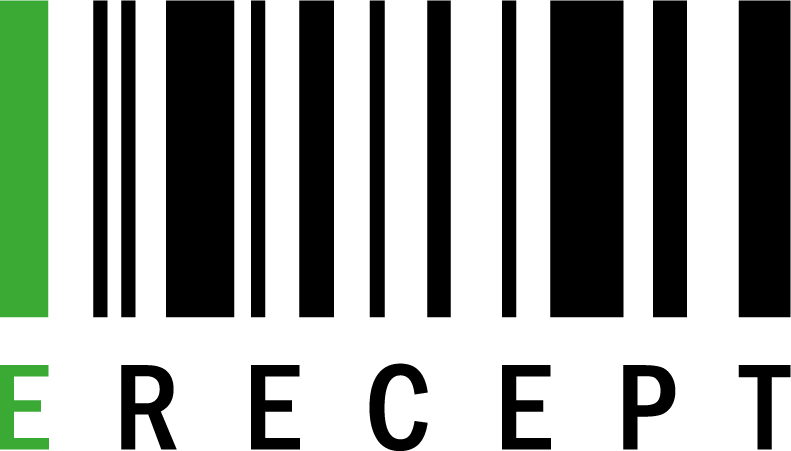 Už máte naši aplikaci eRecept?
Aplikace navíc nabízí i benefity pro pacienty, např. možnost přístupu ke všem údajům o své elektronické preskripci, včetně lékového záznamu a nastavení souhlasů k němu.

Upozorňujeme, že při aktivaci aplikace budete vyzvání k ověření vaší identity prostřednictvím identity občana.
Aplikace ke stažení:
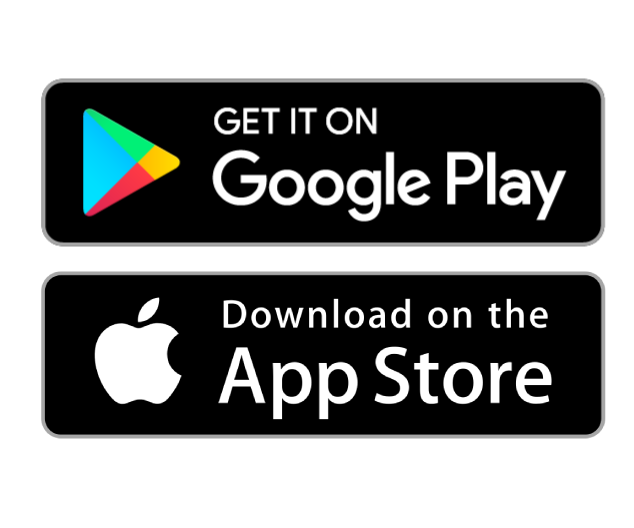 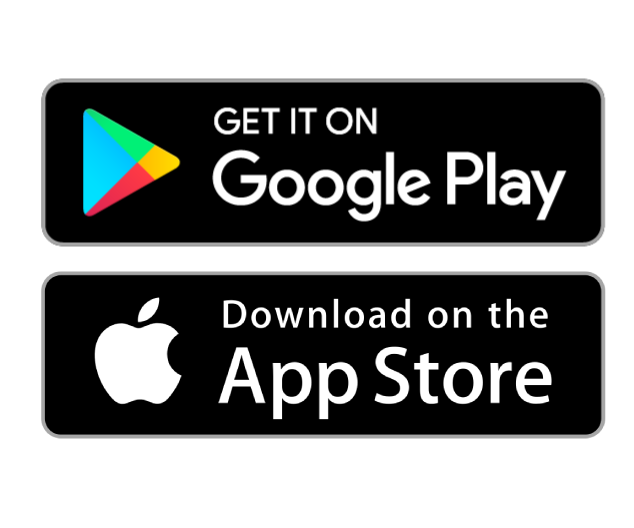 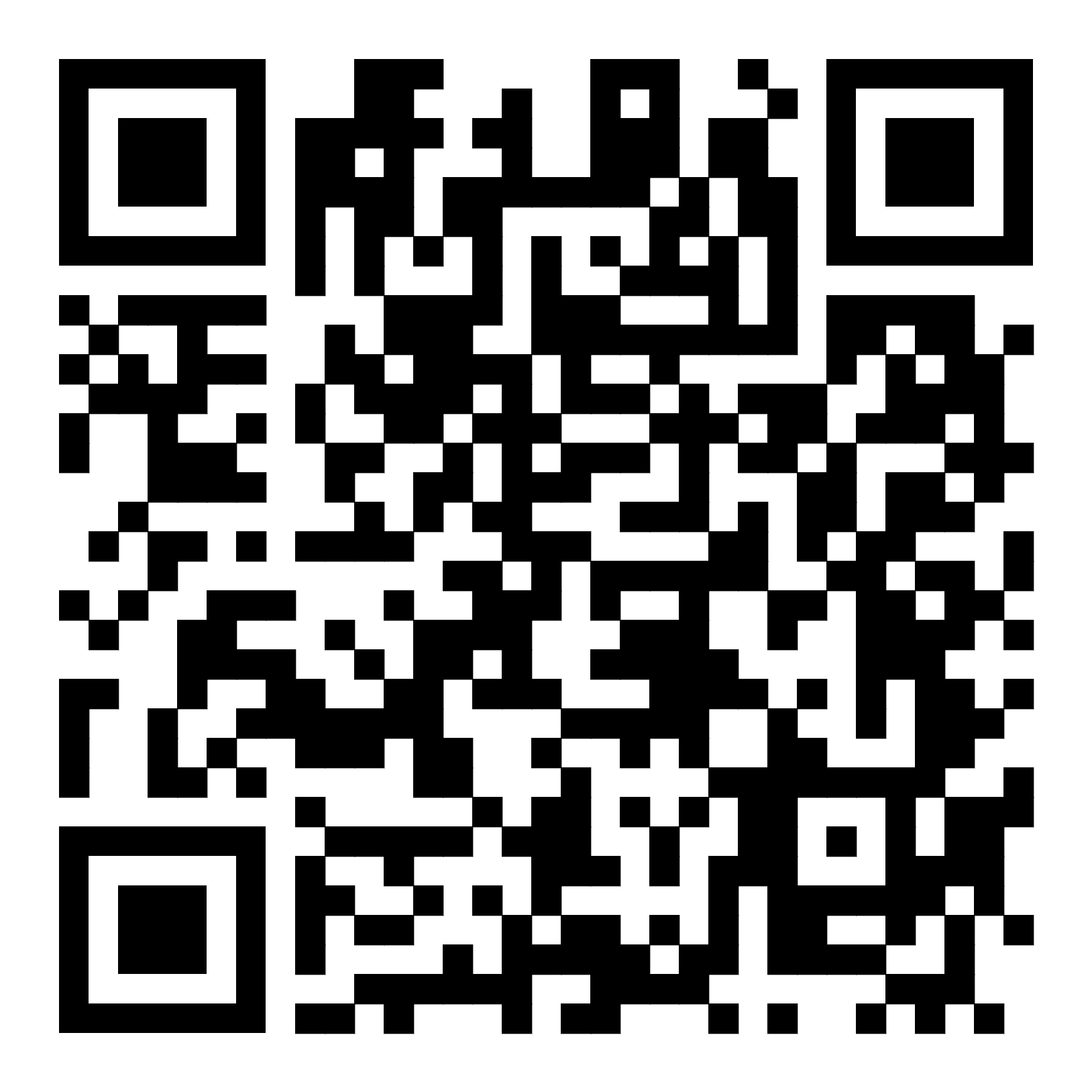 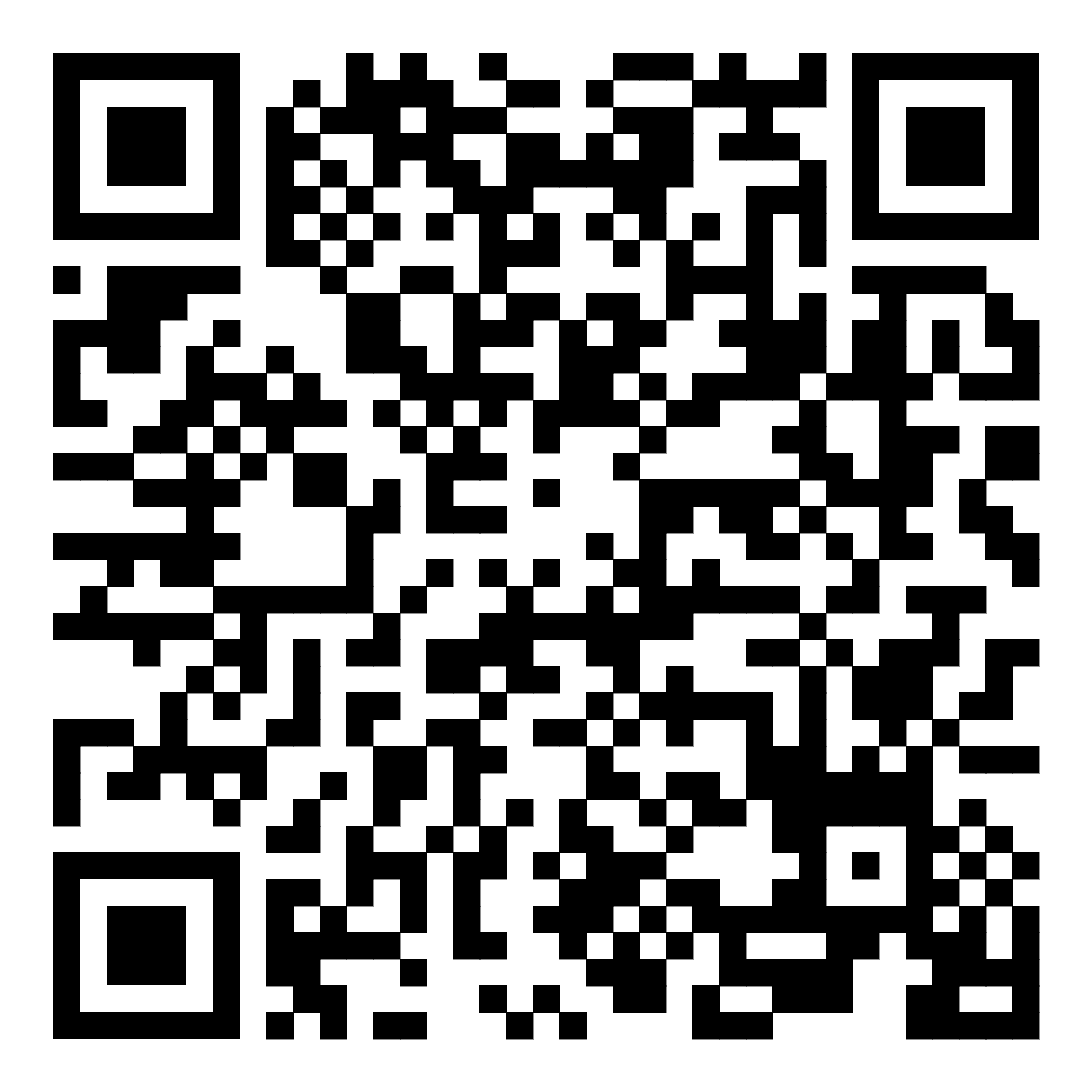